Management Skills
February 16, 2017
WV Cohort
Dr. Mary Lu MacCorkle
Revisit Vision
In your mentor groups, share the vision that you created after our last meeting and discuss what insight your principal (or other administrator) provided you.
PSEL Standard 9
PSEL Standard 9 (12 elements)—Effective educational leaders manage school operations and resources  to promote each student’s academic success and  well-being.
ISLLC Standard 3 (5 functions)—Ensuring management of  the organization, operation, and resources for a safe, efficient, and effective learning environment.
PSEL/ISLLC Crosswalk
How do these standards help us understand the roles and responsibilities of school leaders?
Principal Responsibilities
Vision
Instruction
Communication
Decision Making
Management
Culture/Climate
Relationships
Growth of everyone in the school
Do any of these overlap?
GITZ
What does Management mean to you?  What areas are involved in the management of a school? How does it differ from Instructional Leadership or Visionary Leadership?

Use the chart paper to list all of the elements of Management in a school.
What comes under the umbrella of “Management?”
Safety
Finance
Communication
Schedules (all kinds)—Time management
Processes and Procedures
Political awareness and community relations
Personnel
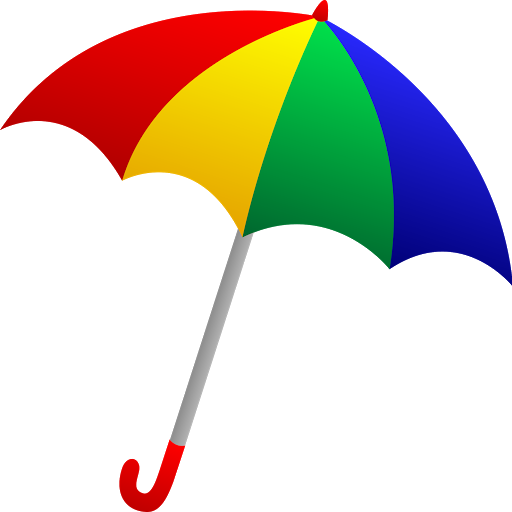 Finance
Budget
Fundraising
Athletics (secondary)
PO process
Process for handling money/checks taken in
What does communication look like at your school?
Communication
Staff
Students
Parents
Community
Central Office
Public Relations
Have a communications plan—who, when, how often, how and who’s in charge?
Political Awareness and Community Relations
Trust
And Communication
Personnel
Hiring
Firing
Providing Consequences for poor behavior
Supervising/Monitoring
Evaluating
Building relationships and collaboration
Processes and Procedures
How does everything work?  How do you make sure everyone understands how it works?  Whose job is it to see that things run smoothly?
Lezotte’s 7 correlates of effective schools
Instructional Leadership
Clear and Focused Mission
Safe and Orderly Environment    
Climate of High Expectations 
Frequent Monitoring of Student Progress    
Positive Home-School Relations
Opportunity to Learn and Student Time on Task
Goleman
1. Coercive—the leader demands compliance. (“Do what I tell you.”) 
2. Authoritative—the leader mobilizes people toward a vision. (Come with me.”) 
3. Affiliative—the leader creates harmony and builds emotional bonds.  (“People come first.”) 
4. Democratic—the leader forges consensus through participation.  (“What do you think?”) 
5. Pacesetting—the leader sets high standards for performance. (“Do as I do, now.”)  
6. Coaching—the leader develops people for
 the future.  (“Try this.”)
Student Safety
Talk in your groups about what measures your school takes to ensure the safety of students and staff.  Use your school crisis plan to discuss the various components of school safety. How much practice takes place?  Do all teachers and students know what to do?
School Crisis Scenarios
Each “team” will receive a different, multi-step scenario.  Work through each module and questions (one at a time).

You have 20 minutes to complete the exercise.  Be prepared to share with the rest of the “teams.”